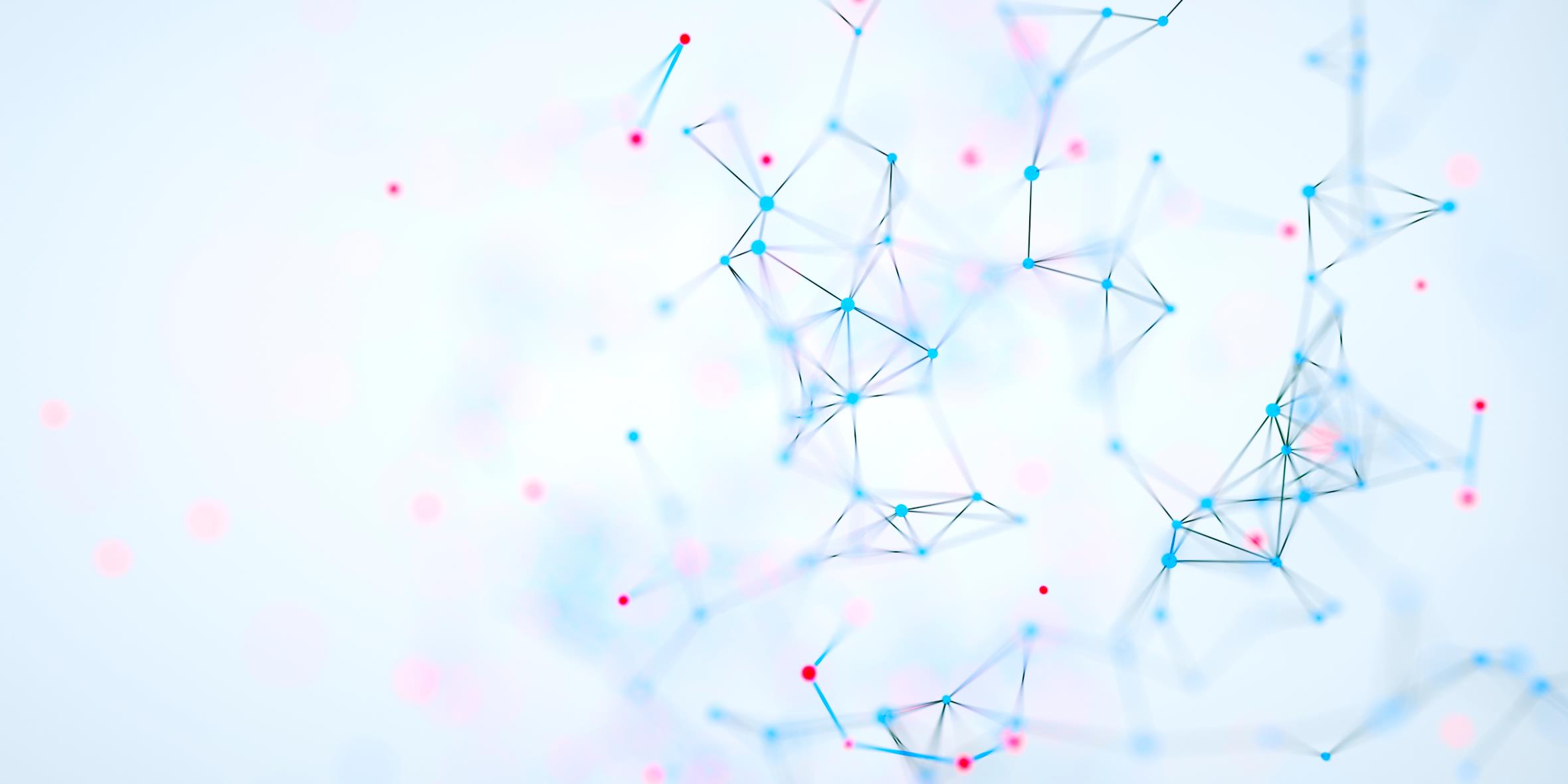 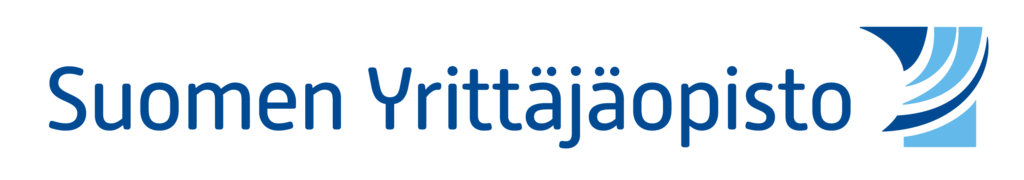 Asiakasprofiili
KaMu tuotteistamisen työpaja
Riina Virkkunen
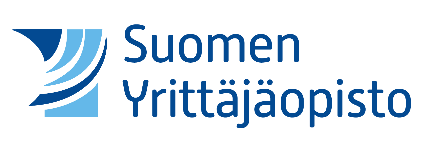 4 askelta asiakasprofiilin luomiseen
Tutki, miten asiakas käyttää tuotetta/palvelua. Tunnistatko eroja esim. asuinpaikkatyypin, iän tai sukupuolen perusteella?
Onko erilaisilla asiakkailla erilaisia ongelmia, joihin he hakevat ratkaisuja?
Ryhmittele verkosta saamasi tiedon perusteella asiakkaat erilaisiin tyyppeihin demografian, tuotteen käyttö- tai ongelmanratkaisutavan tai niiden yhdistelmän perusteella. Yleensä ostajapersoonia on enemmän kuin yksi. Aloita 3-5 persoonasta.
Laadi jokaiselle persoonalle oma kuvaus ja asiakastarina.
Lähde: Menesty digimarkkinoinnilla 2.0
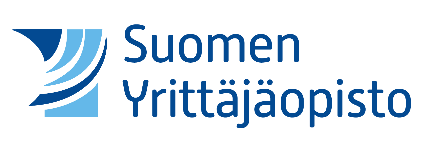 Asiakasprofiili
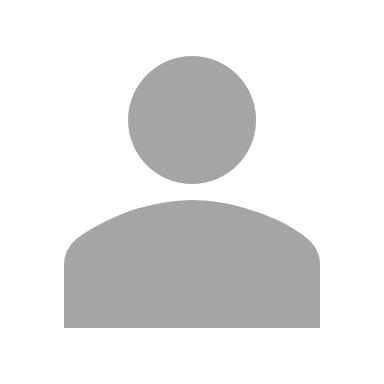 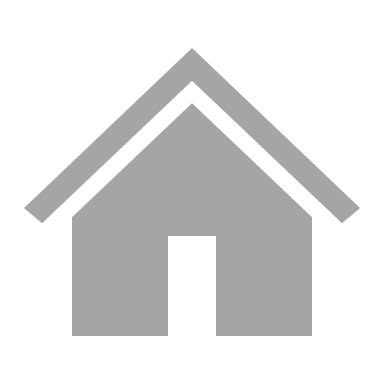 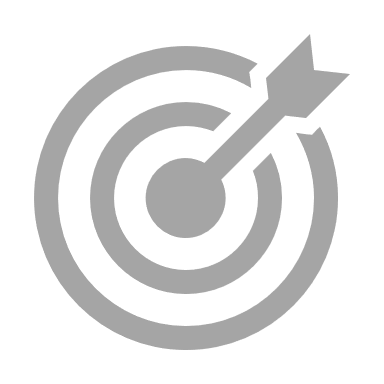 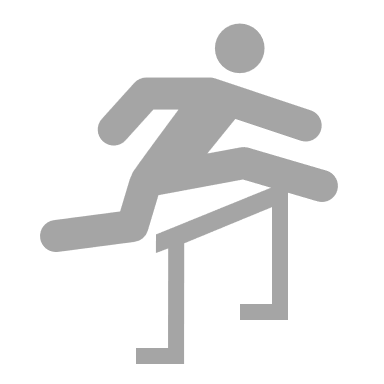 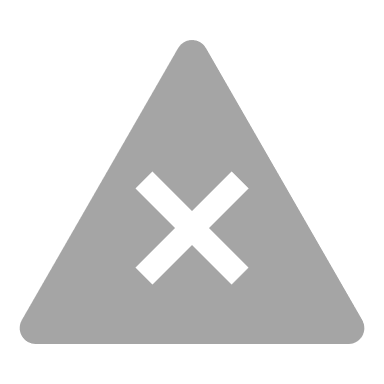 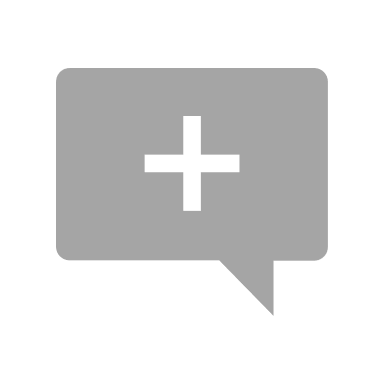 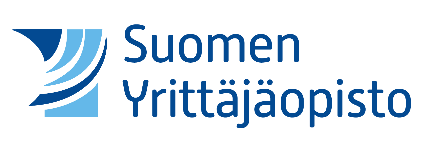 Mallipohja - harjoitus
Hyödynnä tätä pohjaa ja tee 2-3 ostajapersoonaa asiakkaistasi tai jonkun hyvin tuntemasi organisaation asiakkaista.
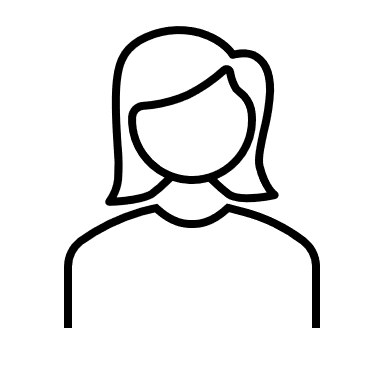